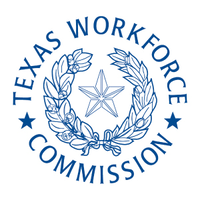 Securing Quality Child Care
Courtney Arbour, Director of Workforce Development Division
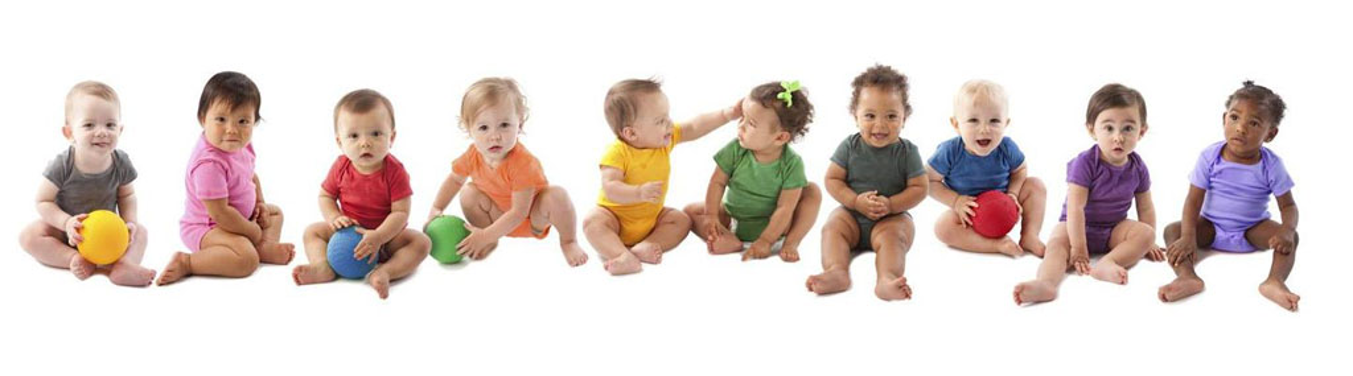 [Speaker Notes: Introduction]
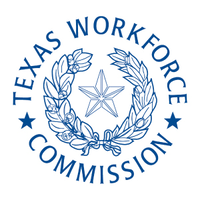 TWC Overview
2
TWC Services
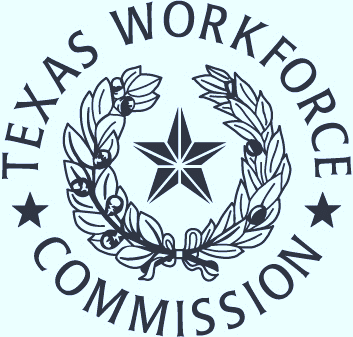 3
[Speaker Notes: Broad overview of TWC programs and services

TWC is the state agency that manages the Child Care and Development Block Grant, which provides funding for our child care services, including subsidies that parents receive for child care.

In addition to child care, TWC provides a wide range of programs and services, including:
Services for people with disabilities
Vocational Rehabilitation
Business Enterprises of Texas  - helping people who are blind or visually impaired set up a business in food service
Criss Cole Rehabilitation Center - Provides an innovative, residential vocational rehabilitation training facility to serves adults who are legally blind by training them in skills to prepare for, find or retain employment.
Independent Living Services for Older Individuals who are Blind
Unemployment Services
Employment & Training Services for youth and adults
Apprenticeship Programs
Adult Education and Literacy
Choices – helping people transition from public assistance to work and self-sufficiency through employment-related services; Choices participants are a special population for Child Care
SNAP Employment & Training
WIOA employment & job training
Regulating career schools and colleges
Civil Rights - investigate complaints of employment and housing discrimination]
Local Workforce Development Boards
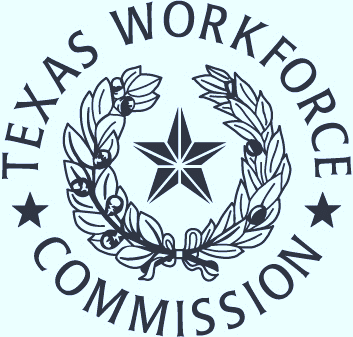 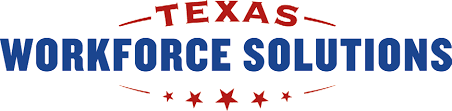 4
[Speaker Notes: Most TWC programs and services are provided through 28 Local Workforce Development Boards and local Workforce Solutions Offices

A Workforce Development Board (Board) is a group of community leaders appointed by local elected officials and charged with planning and oversight responsibilities for workforce programs and services in their area. In Texas, twenty-eight Boards are responsible for:
Developing local plans for the use of Workforce Innovation and Opportunity Act funds
Oversight of the local service delivery system, Workforce Solutions offices
Coordinating activities with economic development entities and employers in their local areas

The majority of each Board is represented by members of the local business community. In all, Board membership includes individuals representing business and industry, economic development agencies, community-based organizations, education, organized labor, public assistance agencies and more.]
Child Care Services
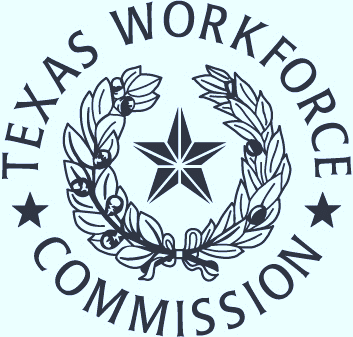 5
[Speaker Notes: Overview of Child Care Services

By providing child care services for low-income families, we can:
Create and promote long-term self-sufficiency by enabling parents to work, attend job training for work, or increase educational levels,
Offer affordable, accessible, and quality child care that supports the physical, social, emotional, intellectual development, and safety of children
Empower parents to make informed choices regarding child care that best meets the family’s needs.

TWC works with Boards to provide direct child care subsidies for families through partnering child care providers.  
We also work with partners (i.e., Children’s Learning Institute, TX Association for the Education of Young Children, TEA) to provide assistance for providers and the child care workforce to improve the quality of child care and increase access to quality care.]
CCDBG Funding Stream
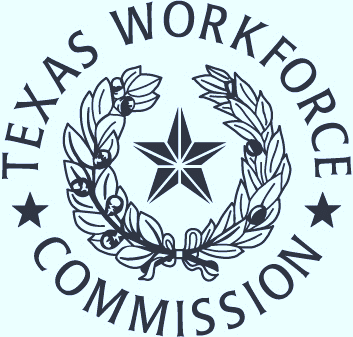 6
[Speaker Notes: Funding from the Child Care and Development Block Grant is provided by the Office of Child Care within the Administration for Child and Families under the US Department of Health and Human Services. 
As the lead agency for the state, Texas Workforce Commission receives the funding and distributes funding to the local workforce development boards, and other state agencies and partners that help improve quality and availability of child care.  
TWC is required to set aside a portion of the CCDBG funds for specific purposes, such as infant and toddler care and quality improvements.  
The Boards distribute funding directly to child care providers who serve children eligible for subsidized child care.]
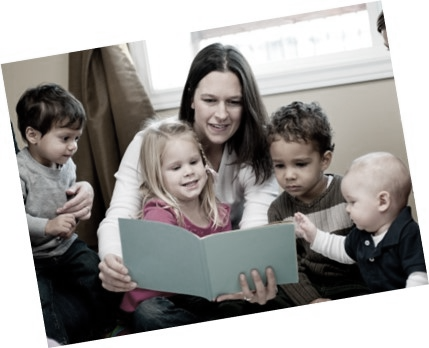 Quality Child Care & Early Learning
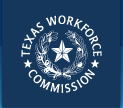 7
What is quality child care?
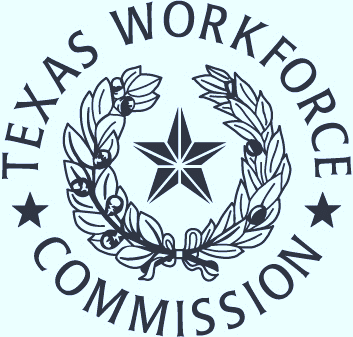 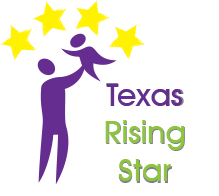 8
[Speaker Notes: In Texas, the Texas Health and Human Services Commission (HHSC) Child Care Licensing (CCL) regulates all child care programs. 
It is important that families choose child care programs, either center-based or home-based, that are licensed or registered with Child Care Licensing to ensure that at least the minimum standards are met
Child Care Licensing requires all child care programs in the state to comply with basic regulations around health and safety, known as minimum licensing standards. 
Many child care programs, including Texas Rising Star certified providers, choose to exceed these minimum licensing standards by providing higher quality learning environments for the children in their programs. 
This can include higher quality curriculum, classroom activities, teacher qualifications, and parent education.]
Why Does Quality Matter?
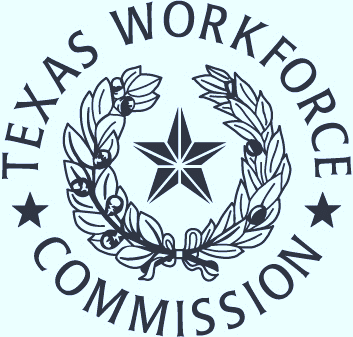 80% of brain development occurs 				before age 4
Children who receive high-quality early education are more likely to…
Be ready for school by age 5
Graduate from high school
Attend a 4-year College
9
[Speaker Notes: 80% of brain development occurs before age 4  (VIDEO (3:12 min) - Dr. Jack Shonkoff, Director of the Center on the Developing Child, Harvard University: https://www.youtube.com/watch?v=E1BrBItyr_M)
High Quality early learning environments promote healthy brain development by offering sensitive and responsive caregiving, cognitive and language stimulation, and a safe and healthy environment.
According to Urban Institute, high-quality child care can have long-term benefits for children, including:
increased cognitive abilities
improved language development
better relationships with peers
less conflict with caregivers

These benefits extend well past age 4.  Children who receive high quality early education are…
More likely to be ready for school by age 5
Less likely to need special education
Less likely to repeat a grade
More likely to be committed to school and master basic achievement by age 14
More likely to graduate from high school----In fact, female students are more than twice as likely to graduate
Three times as likely to attend a 4 year college
By age 27, they are more likely to earn at least $2000 per month, own a home, and never accepted welfare benefits. 
Less likely to be arrested

Source: http://www.urbanchildinstitute.org/resources/infographics/pre-k-matters]
Improvements in quality
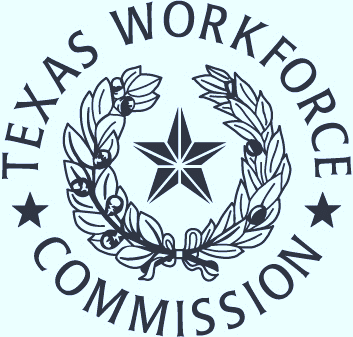 Texas Rising Star (TRS) – Texas quality rating and improvement system that recognizes high quality child care programs
Texas Early Childhood Learning Summit – Free professional development conference for child care providers and prekindergarten teachers 
TEACH Program – Scholarships to teachers for obtaining education and early learning credentials
Child Development Associate (CDA) Training – Free CDA courses for teachers

Coming Soon!
Child Care Business Training
Family Child Care Networks
Infant & Toddler Specialist Networks
Child Care Staff Retention Strategies
Addressing Challenging Behaviors
10
[Speaker Notes: Quality Initiatives
As we strive to improve the availability of affordable high-quality child care, TWC has used CCDBG funds to provide statewide and regional quality initiatives. TWC partners with Local Workforce Development Boards, state agencies, and other organizations such as Children’s Learning Institute and Texas Association for the Education of Young Children (TAECY), to provide programs that help providers improve their quality at little or no cost.

Just a few of those are listed here. These focus on building up a well-qualified workforce of early learning teachers because they are the most important element in providing high-quality child care and early learning experiences.
Texas Early Childhood Learning Summit (TWC & TEA) – Free professional development conference for child care providers and prekindergarten teachers 
TEACH (TAEYC) – Provides scholarships to teachers for obtaining education and early learning credentials
Child Development Associate (CDA) Training (FrogStreet) – Free CDA course for teachers allowing them to earn the important CDA credential, and more importantly, gain a better understanding of child development and early learning strategies.
Coming Soon! – We have several new programs in development that will provide some necessary support for providers. 
Child Care Business Training – will provide free training for directors and owners to improve their business acumen. Training will promote strategies for operating a successful high-quality child care business.
Family Child Care Networks – will develop staffed Family Child Care Networks that provide specialized services and technical assistance to address the needs of family home-based caregivers
Infant & Toddler Specialist Networks - will create a statewide Infant-Toddler Specialist Network that provides standard comprehensive infant and toddler care services throughout the state via professional learning communities
Child Care Staff Retention Strategies – will fund programs that implement evidence-based strategies shown to improve retention of child care staff through the development of professional supports
Addressing Challenging Behaviors - will fund programs that provide evidence-based programs that support providers in addressing children’s social-emotional learning; positive behavior models to reduce challenging behaviors, suspensions, and expulsions; and increased understanding of the impact of adverse childhood experiences and evidence-based strategies for supporting children with trauma-informed care]
Increased Availability
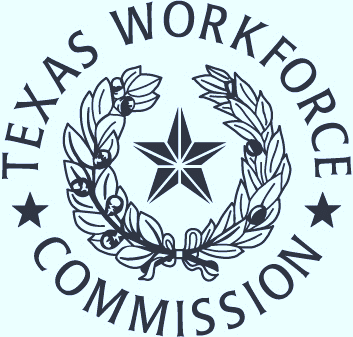 11
[Speaker Notes: Currently (Mar 2019 data), we are working with 7,454 providers to serve 133,771 children across Texas. We have greatly increased the number of providers that accept child care subsidies over the past few years.  This allows us to enroll children faster and allows families more options when selecting child care providers.  

Our Texas Rising Star providers are increasing as well. This means that more of those providers that accept child care subsidies are recognized as high-quality early learning centers and homes. So not only do families have more options, they have better options.]
Increased Children Served
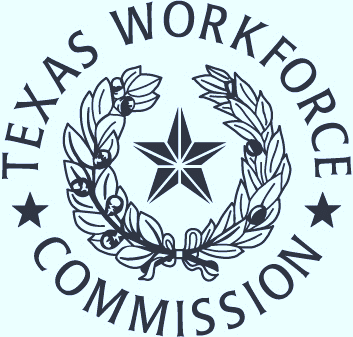 12
[Speaker Notes: We are excited to see such a sharp increase in the number of children being served. From March 2018 to March 2019, there has been a 22% increase in the number of children served across the state. Thanks to higher funding allocations and more child care providers who work with us, we have made great strides to serve more children and reduce the number families waiting for child care over the past year.  As of March, we have 16,282 children on waiting lists with 20 boards. Although this number is high, in May 2018, there were 75,262 children on the waiting list.  This is a difference of 58,980 children.]
Accessing Quality Child care
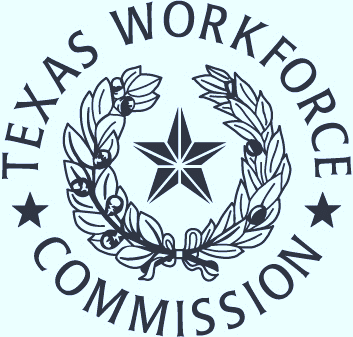 13
[Speaker Notes: Access points for subsidized care:
Workforce Solutions Offices
Web-based applications for services
Call centers
Process:
Application for eligibility including documentation of family income and work, education, or training participation hours **may be placed on waitlist
12 months of care unless family income exceeds 85% SMI or parent(s) have a permanent loss of work, education, or training that exceeds three months
A parent share of cost is assessed.  These are determined by LWDB and may vary.
At the end of 12 months, eligibility is redetermined for a new 12-month period]
Parent Resources
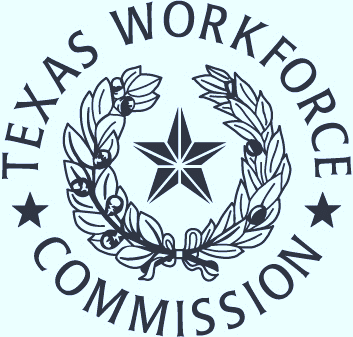 www.texaschildcaresolutions.org
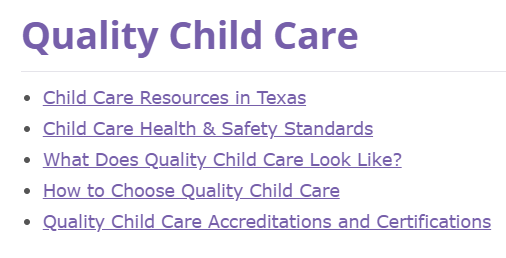 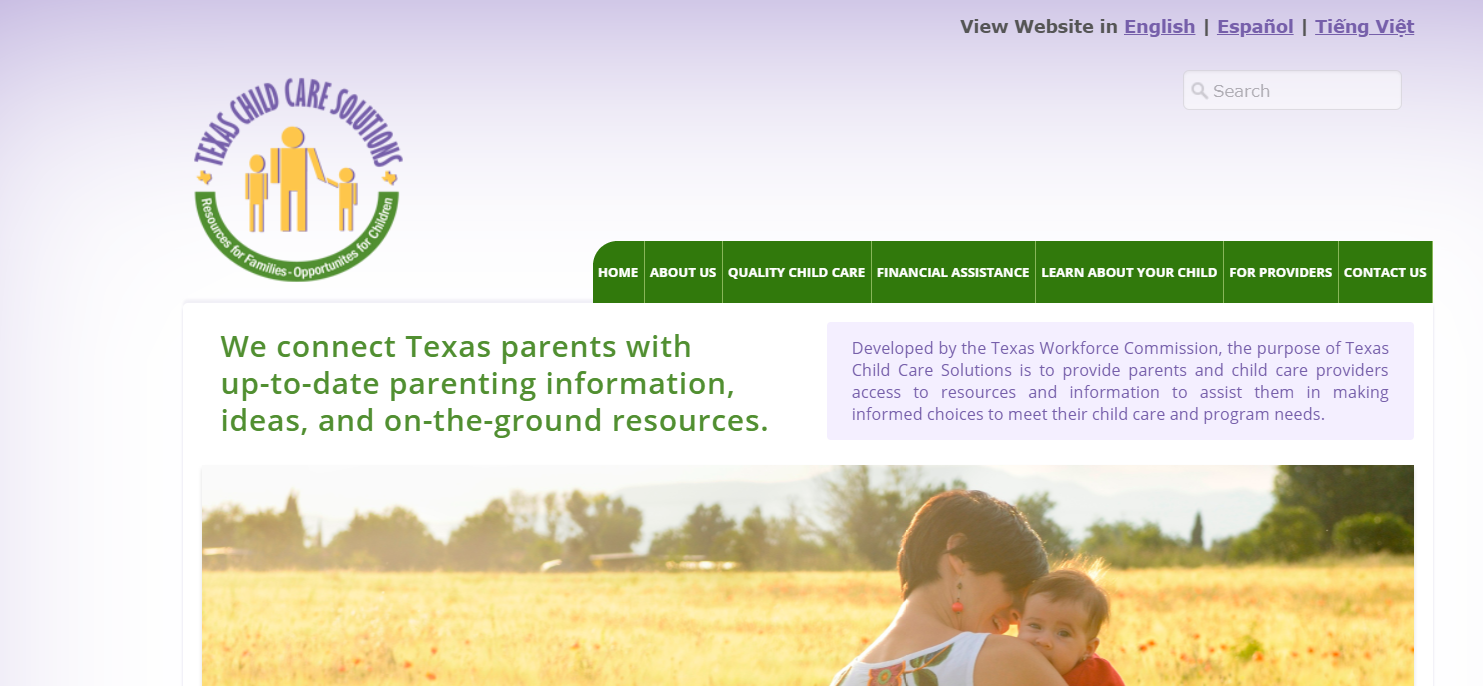 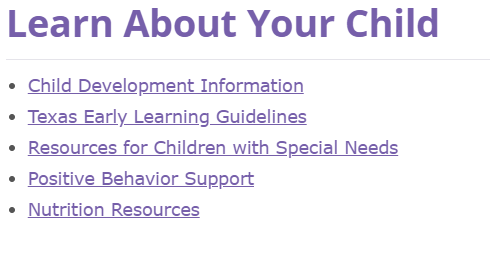 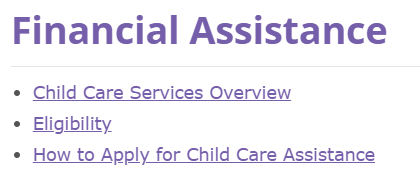 14
[Speaker Notes: PHAs may always refer parents to the Texas Child Care Solutions website for more information.]
TWC & Public Housing Authority
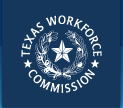 15
TWC & PHA
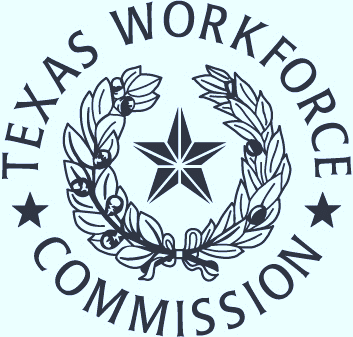 Meeting frequency
Annually – 2
Quarterly – 5
Monthly – 3
Periodically/as needed - 3
50% 
of Boards work with PHA/FSS
Working together:
Informational flyers 
In-person orientations of  Workforce Services
Informational fairs & meetings
Serve/work together in an advisory capacity or as a board member
16
[Speaker Notes: In June, we asked staff at the Local Workforce Development Boards how they are currently working with the Public Housing Authority or Family Self-Sufficiency programs in their areas. 

We found that 14 Boards are currently working with PHAs or FSS programs in their areas.  

Some Boards are meeting with PHAs monthly, while others meet annually. 

Boards described the way they work with PHAs:
Informational flyers and meetings
In-person orientations of Workforce Services (Not just child care)
Informational Fairs 
Updates at Informational meetings
Some Boards have members that also serve/work with PHAs in an advisory capacity or as a board member 

Boards also discussed how they could increase or improve communication:
Make contact with rural PHA’s-
some board areas only have contact with the larger city in there area and the rest of the Local Workforce Development Area (LWDA) is ignored.
TWC should make it a standard practice that Child Care Services (CCS) in each Board area contacts all the PHA offices in that area. 
Family Self-Sufficiency (FSS) Offices-
make sure areas with these types of offices are directly coordinating/meeting regularly. 
TWC provide a list of all the contact persons with PHAs across the entire state and TWC work with PHA at state level
Encourage staff to serve on PHA advisory boards
Work with PHAs to have on-site child care facilities that offer subsidized care. 
Big issue is transportation for people living in public housing. 
North Texas has Workforce CC Licensed center located at a public housing location. 
Provide child care applications in all PHA offices, stressing the participation requirements (work/training/education) for single (25 hrs per week) and two-parent (50 hrs per week) households 
Research programs that utilize Section 8 housing who target specific populations (i.e. Families In Training at Panhandle Community College)]
Contact info
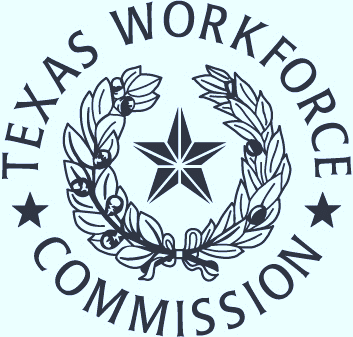 Courtney Arbour, Division Director 
Workforce Development Division
Texas Workforce Commission
courtney.arbour@twc.state.tx.us
17